LITTLE PRE-MODE CLEANER
&
TILT-FREE SEISMOMETER
Veronica Leccese, Dr. Dooley Research Group
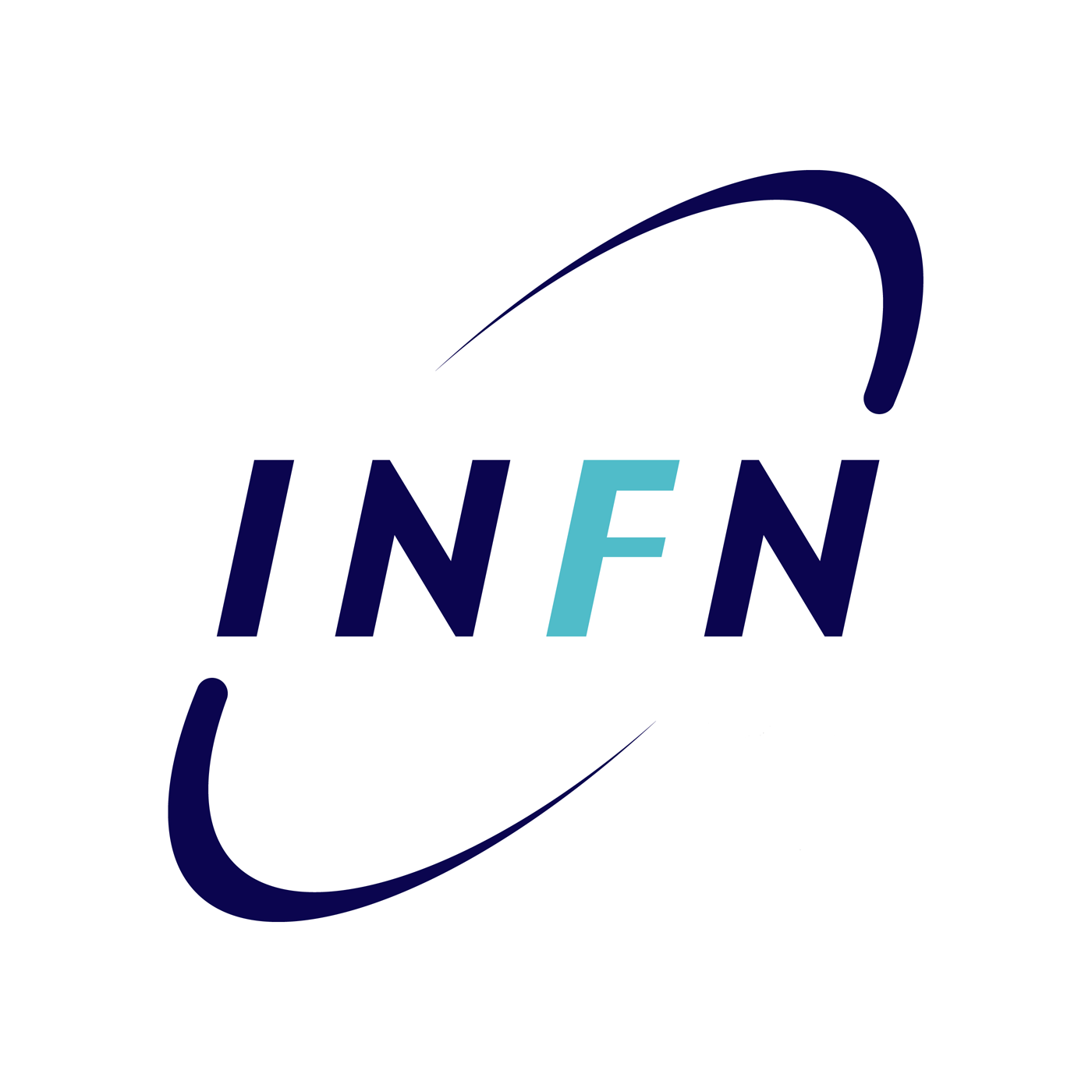 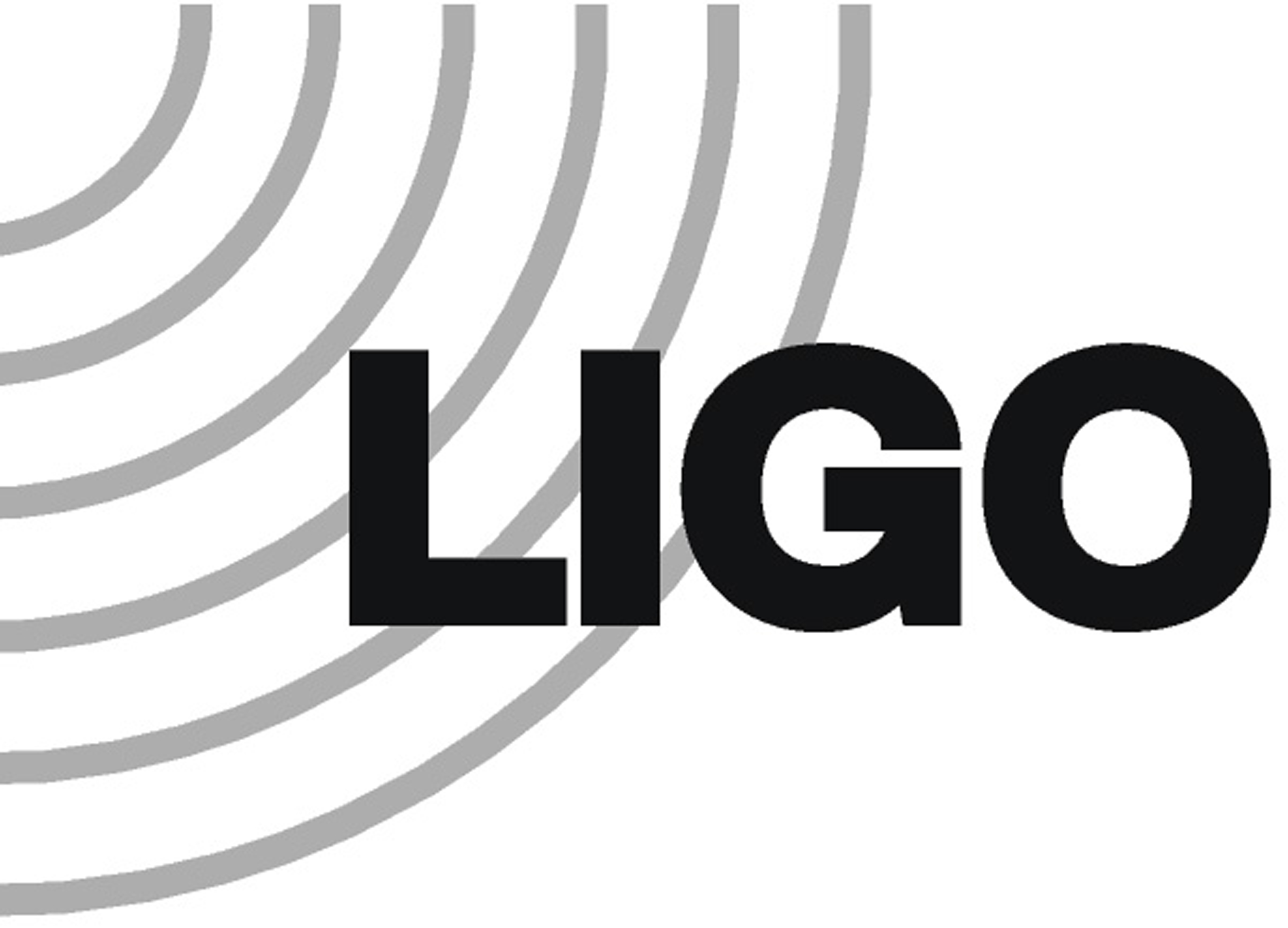 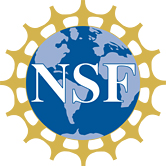 Outline
Little Pre-Mode Cleaner (PMC)
Laser beam and its instability
Solution: PMC
Little PMC building 
Future work
Tilt-free seismometer
Seismic noise in LIGO: solutions 
Tilt-to-translation coupling and tilt-free sismometer
Tilt injection: current driver
Future work
LITTLE PRE-MODE CLEANER
Laser emission: Gaussian beam
Gaussian beam is a beam of monochromatic electromagnetic radiation whose transverse magnetic and electric field amplitude profiles are given by the Gaussian function; this also implies a Gaussian intensity profile.
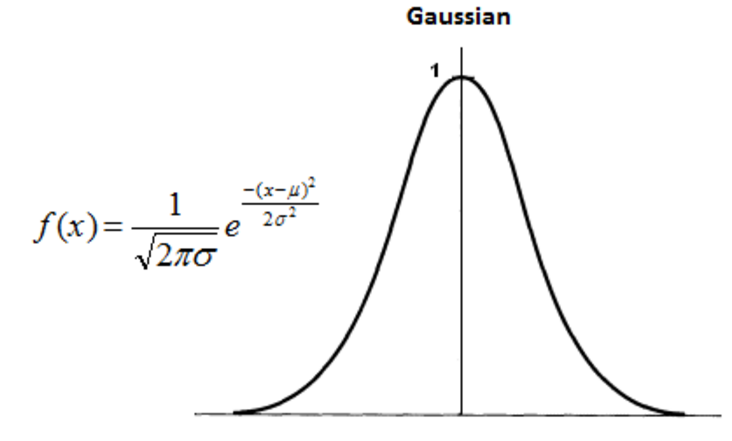 Gaussian beams and the higher-order Gaussian modes are solutions to the wave equation for an electromagnetic field in free space or in a homogeneous dielectric medium:
The electric field of the fundamental transverse Gaussian mode ( TEM00) is:
where
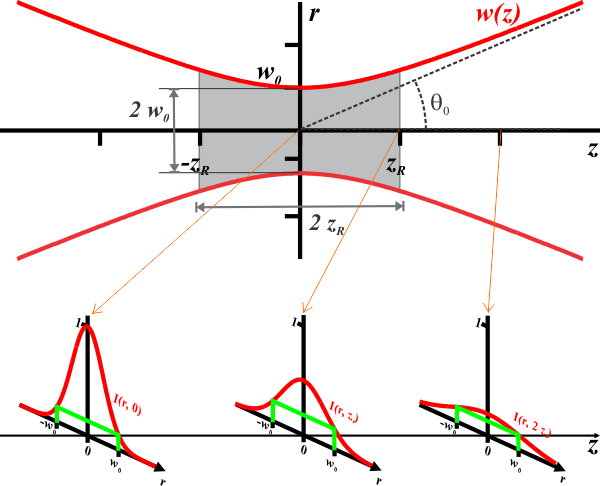 is the Rayleigh length
TEM00 describes the intended output of most lasers, as such a beam can be focused into the most concentrated spot
Problem:
the electric field of the laser beam cannot be described only by the one of  TEM00  because of the presence of higher-trasversal modes.
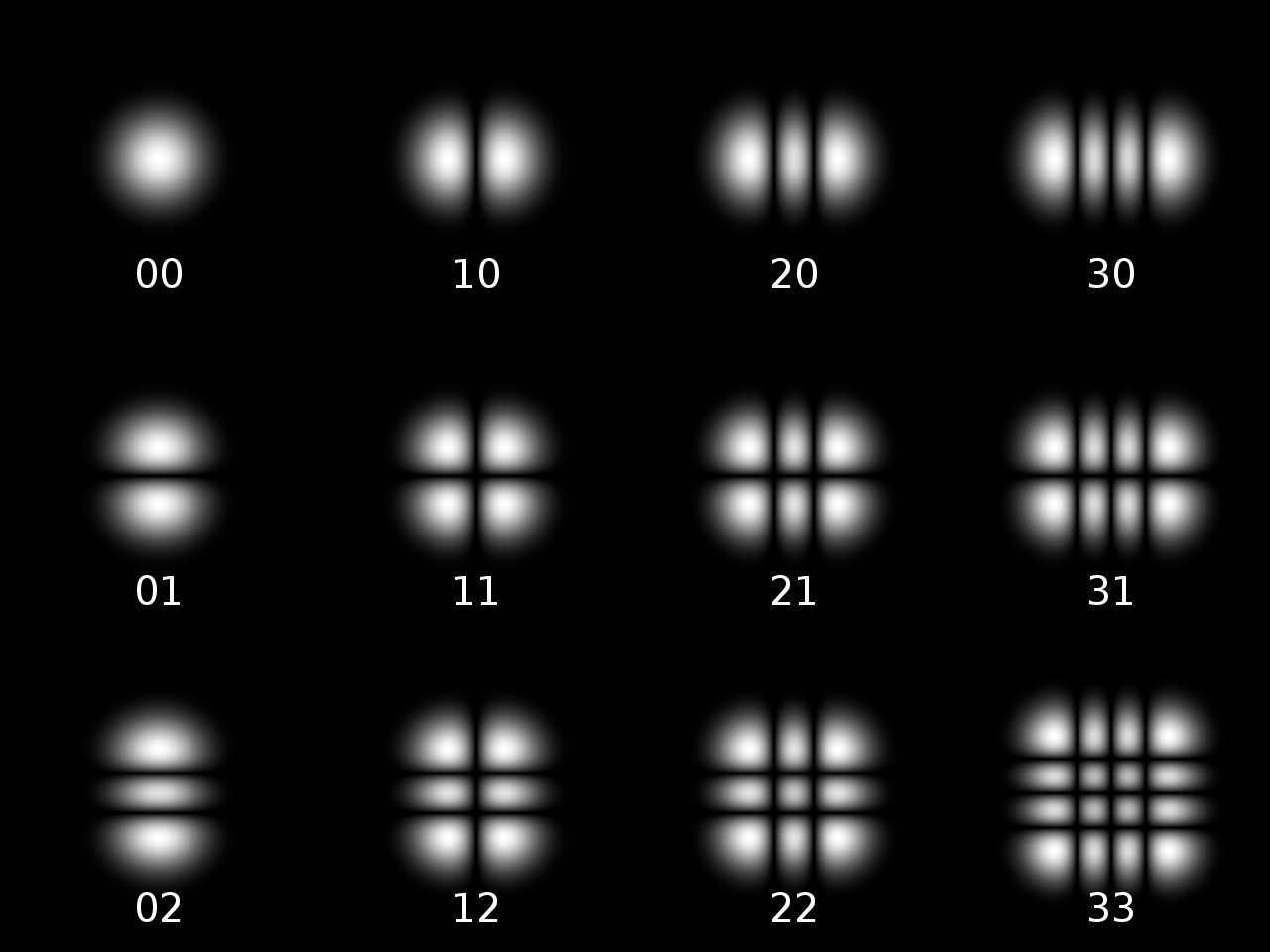 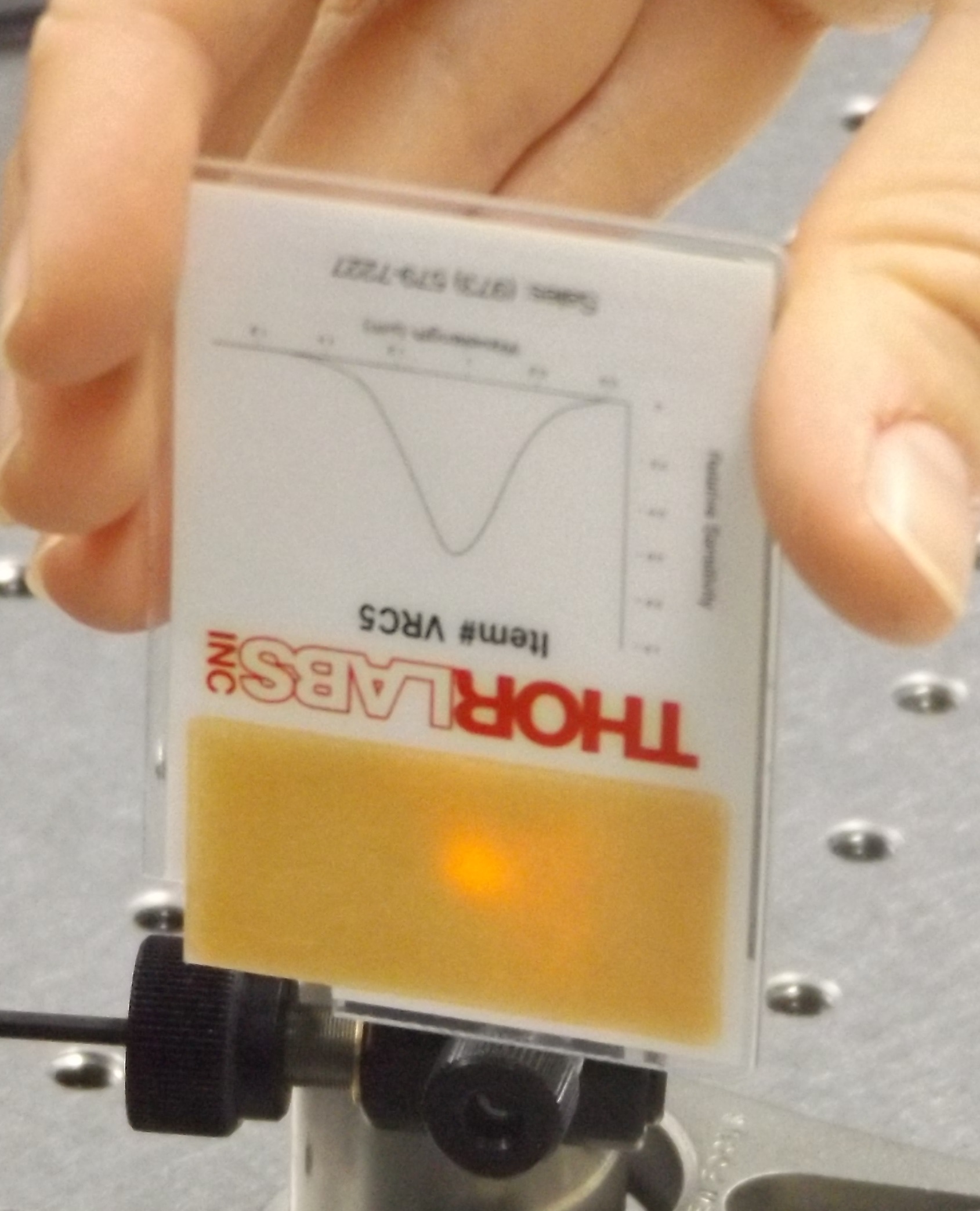 Wikipedia
Instability of the laser beam
Spatial instability, known as beam jitter, is due to the mixing of higher order modes with the fundamental mode (TEM00). 

Amplitude and phase fluctuations are created by beam jitter whenever the beam interacts with a spatially sensitive element such as an optical cavity

Frequency instability
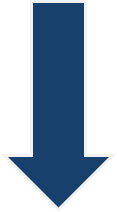 NOISE SOURCES
Solution: Pre-Mode Cleaner (PMC)
It’s a triangular ring cavity
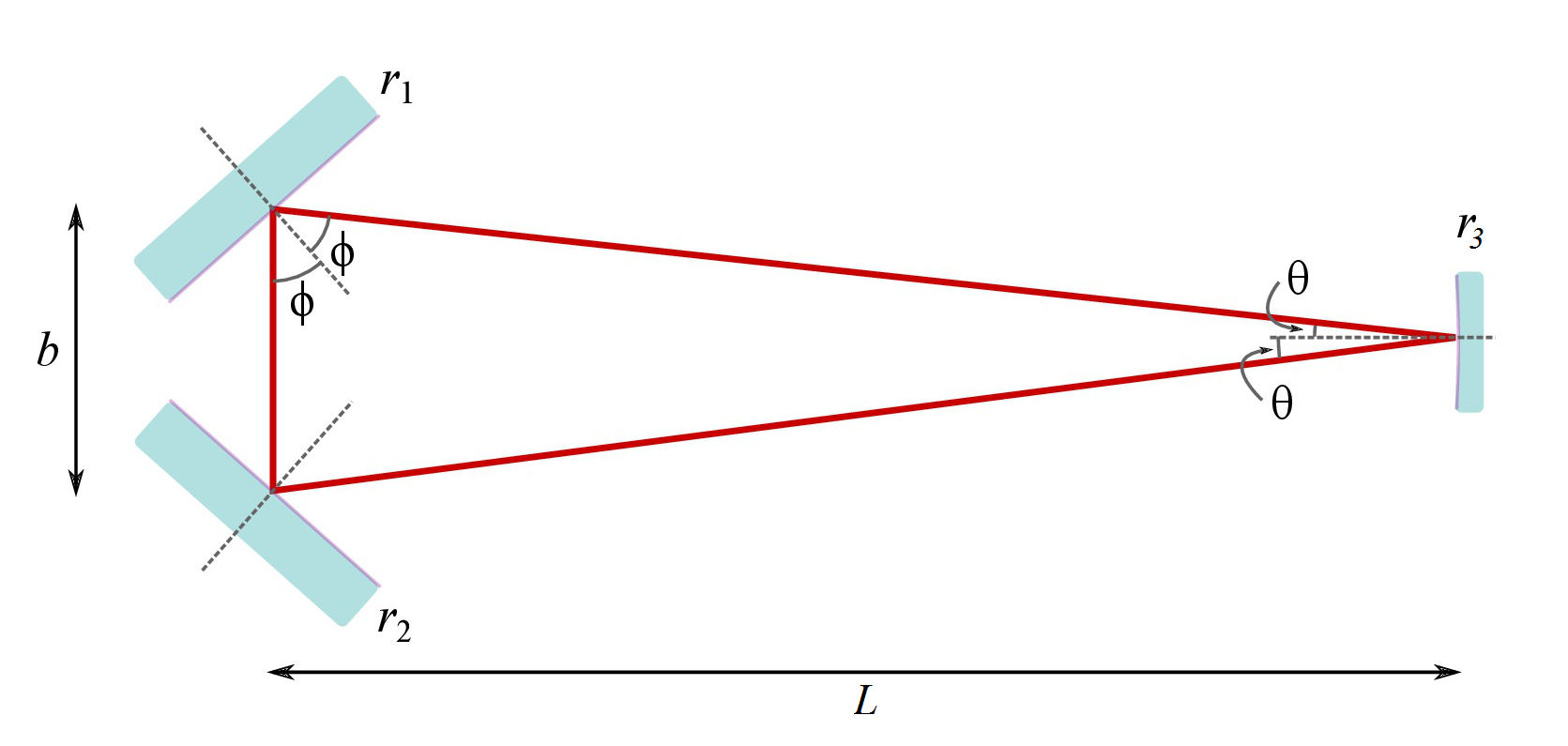 Only the fundamental mode is resonant – hence ‘Mode cleaner’ - and the higher order modes, having different cavity eigen frequencies, are attenuated or suppressed.
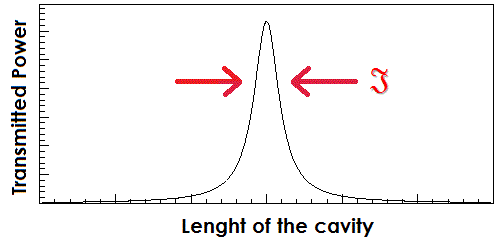 where
is the difference in frequency between any higher order mode TEMmn and the fundamental mode TEM00
Building a Little PMC
What do we need?
A spacer
Two clamps and an endcup
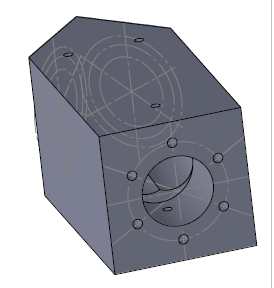 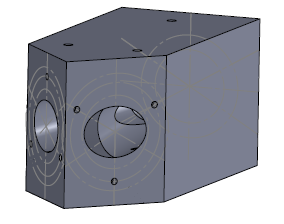 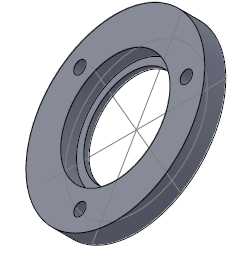 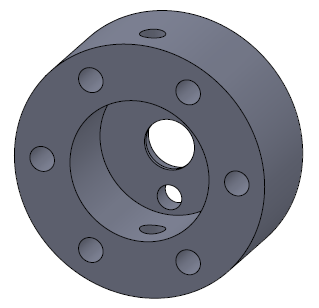 A base
Two flat mirrors and a curved mirror
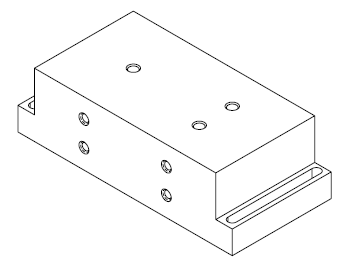 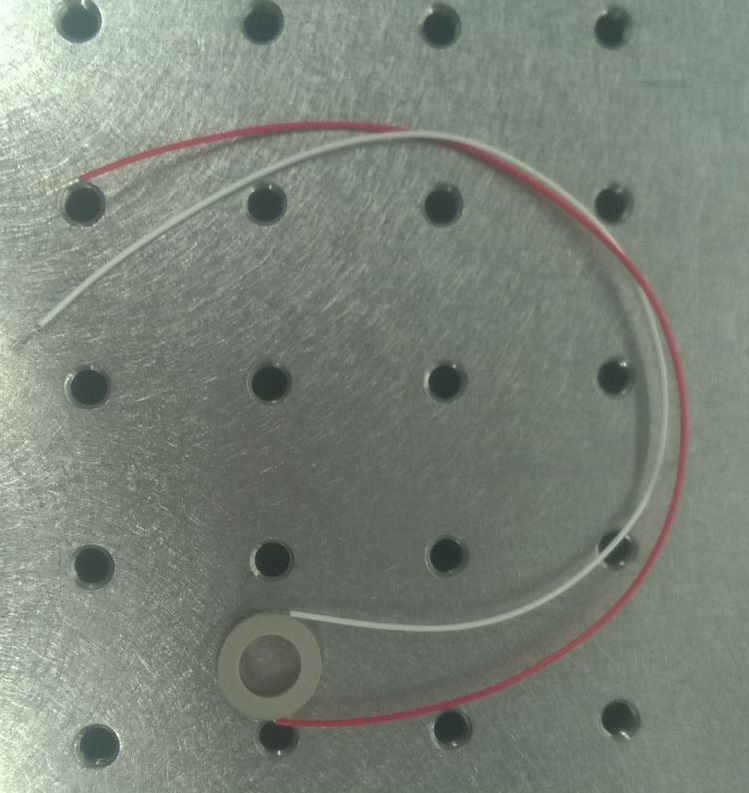 Piezoelectric transducer (PZT)
DCC E1400332-v1
Jig
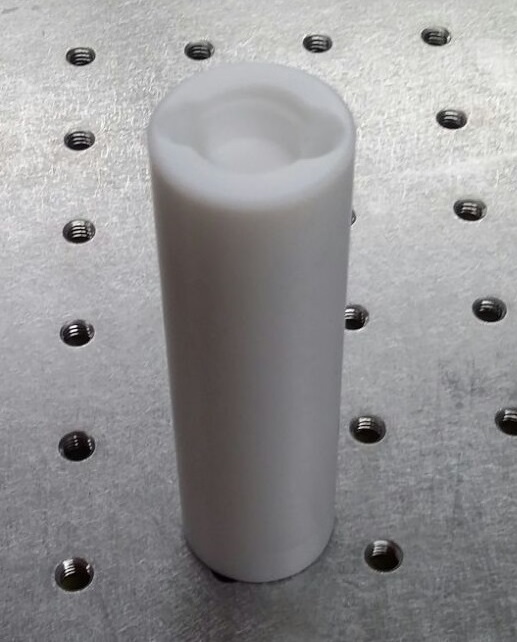 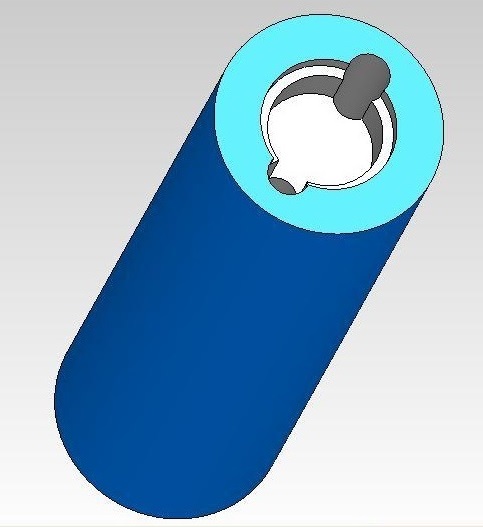 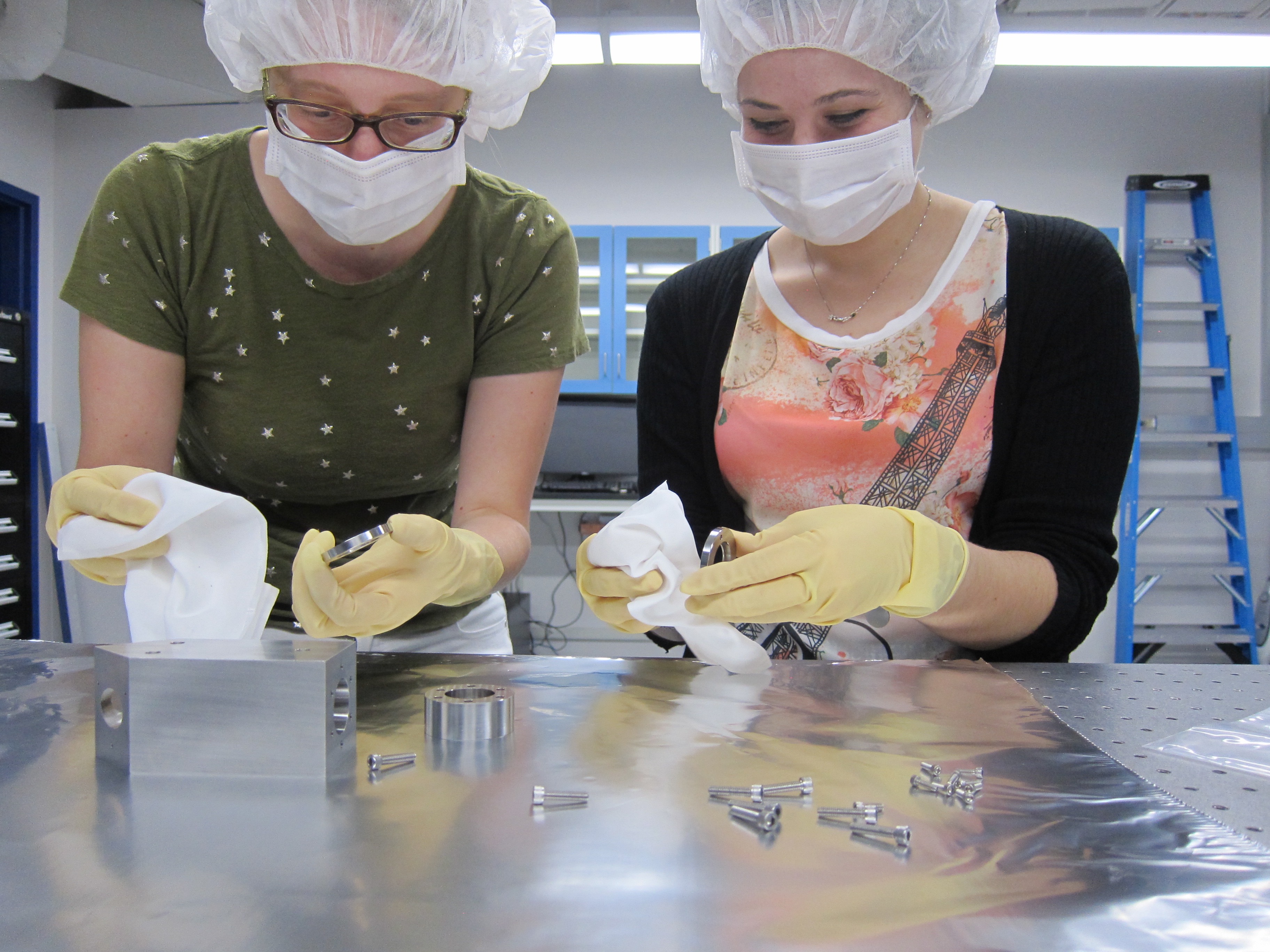 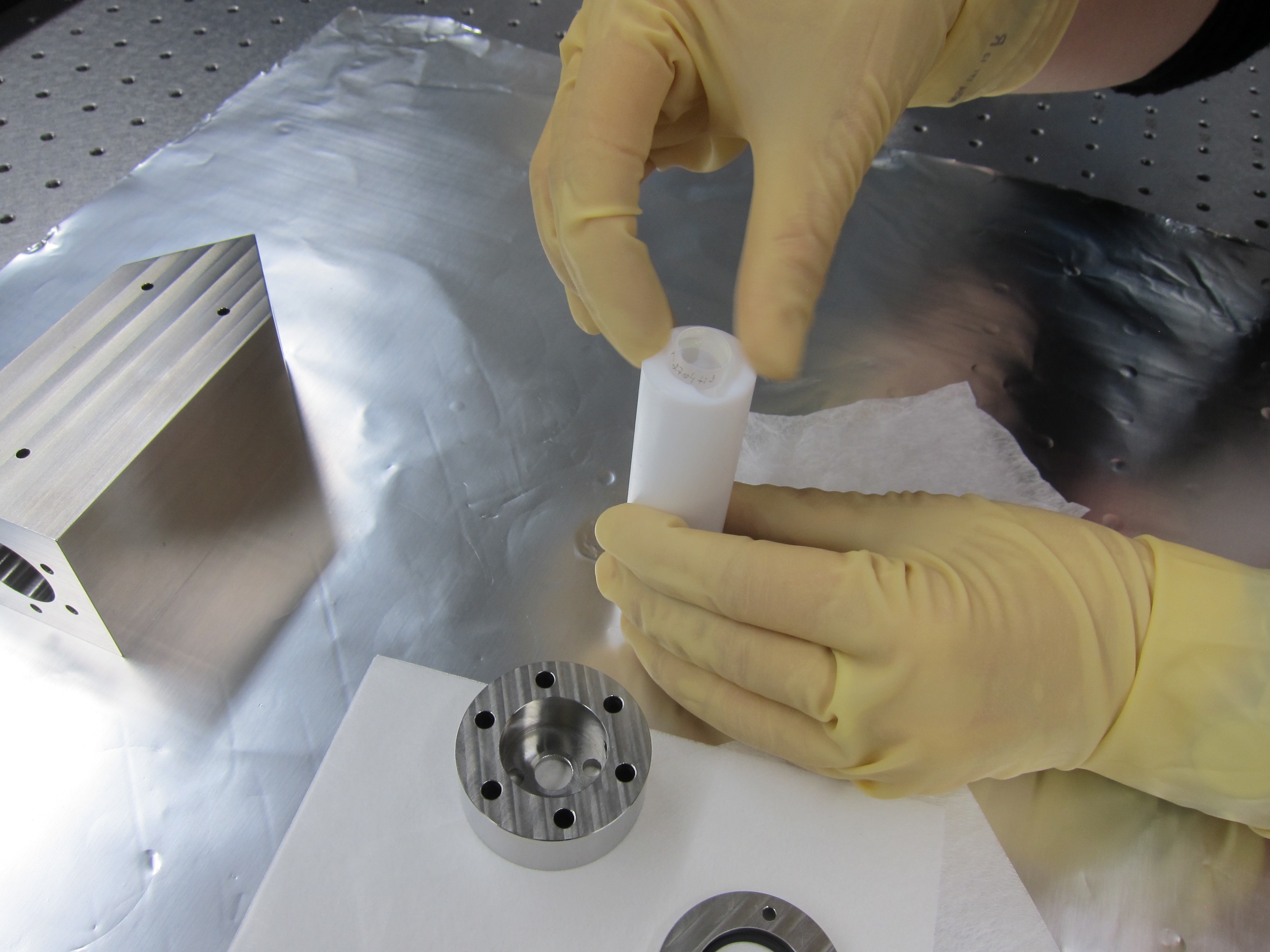 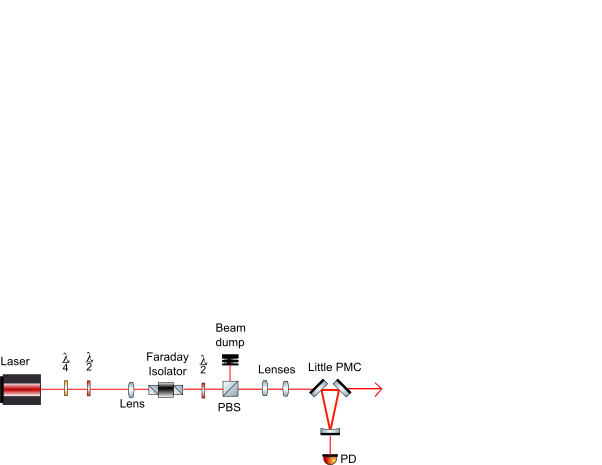 Set up for testing the Little PMC
z
Mode matching
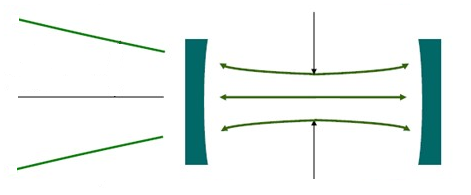 How much is the waist of the beam?
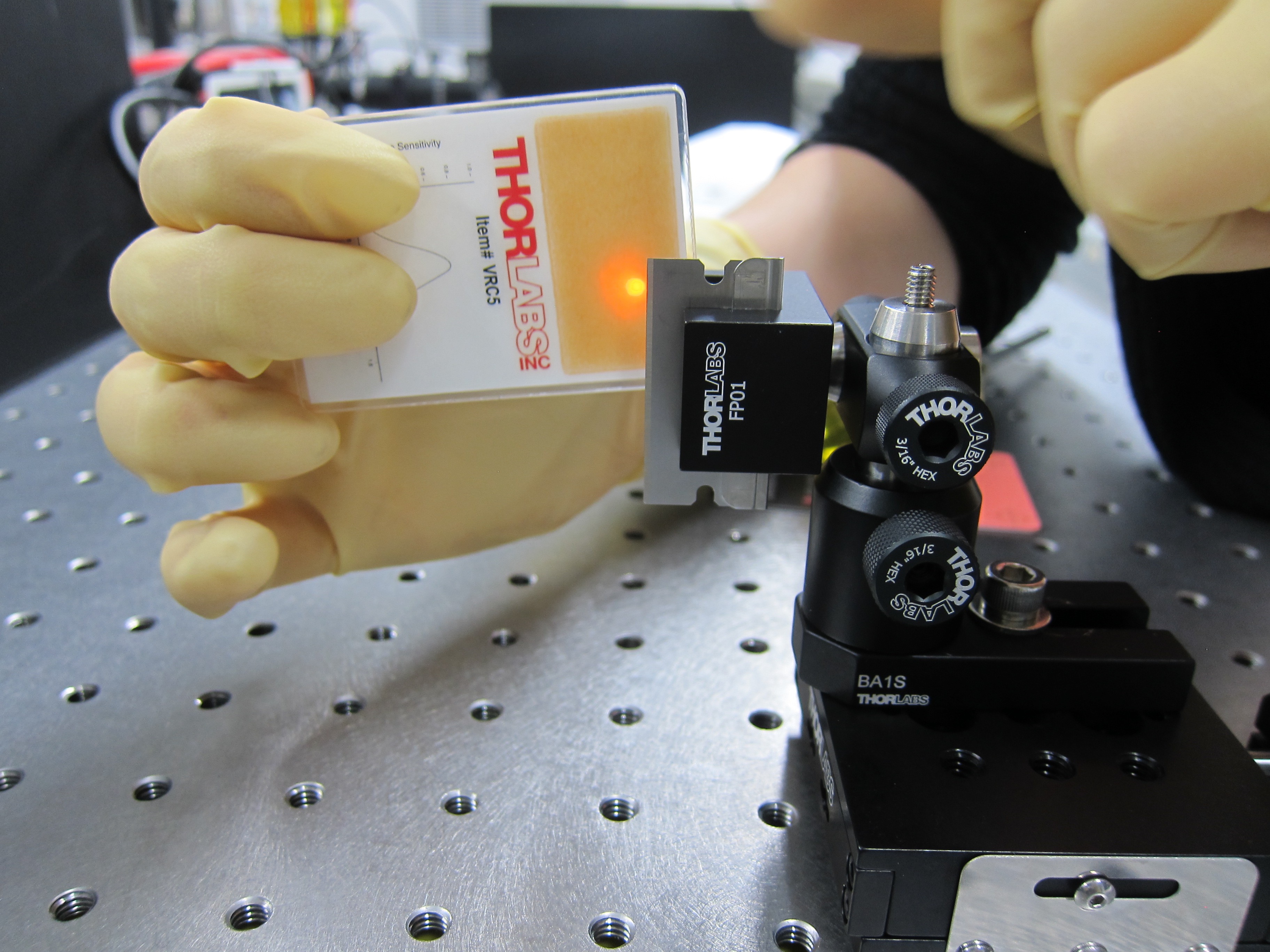 Measuring the beam size
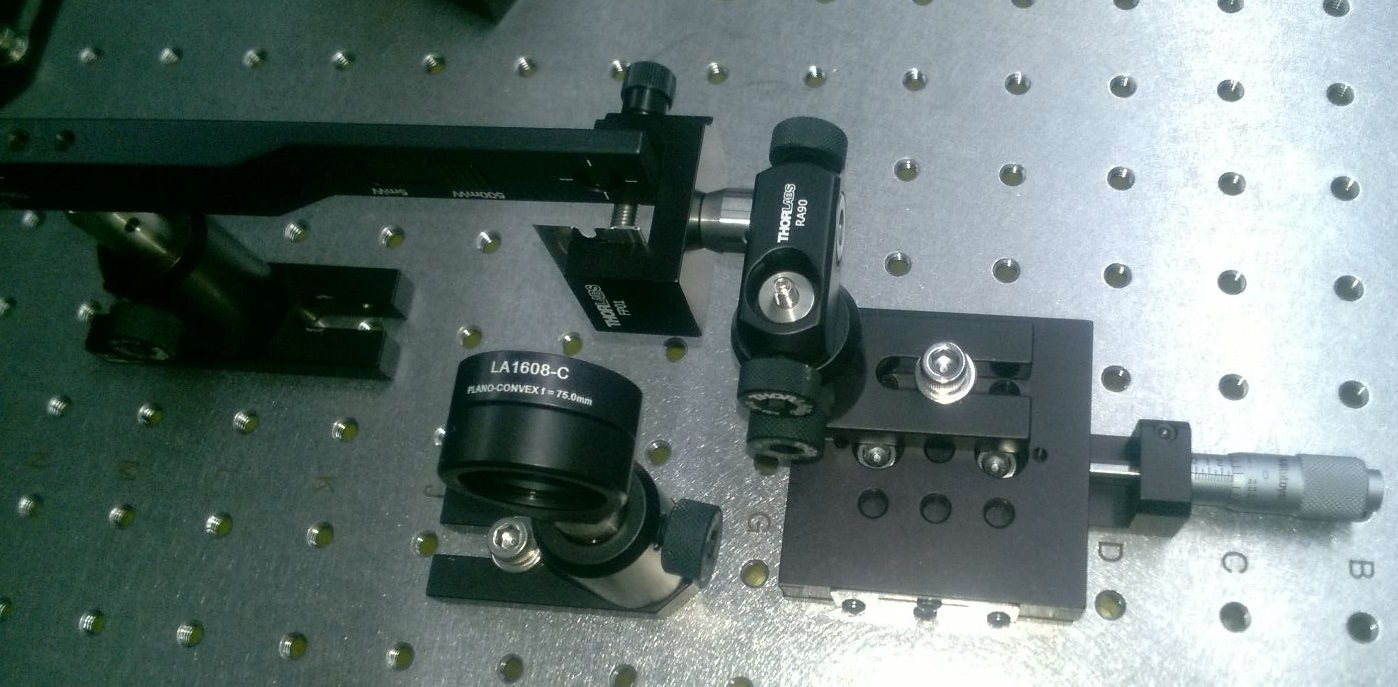 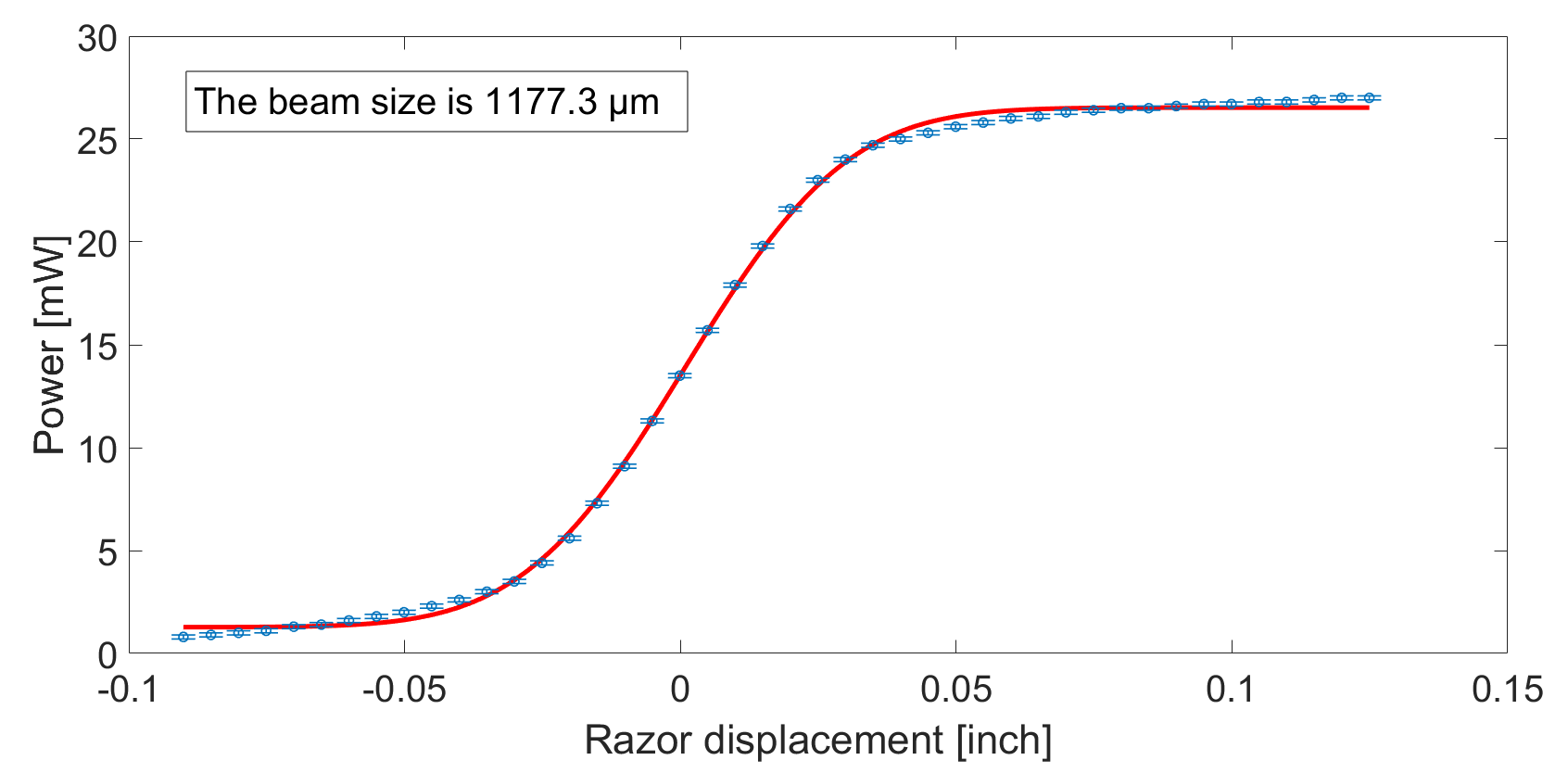 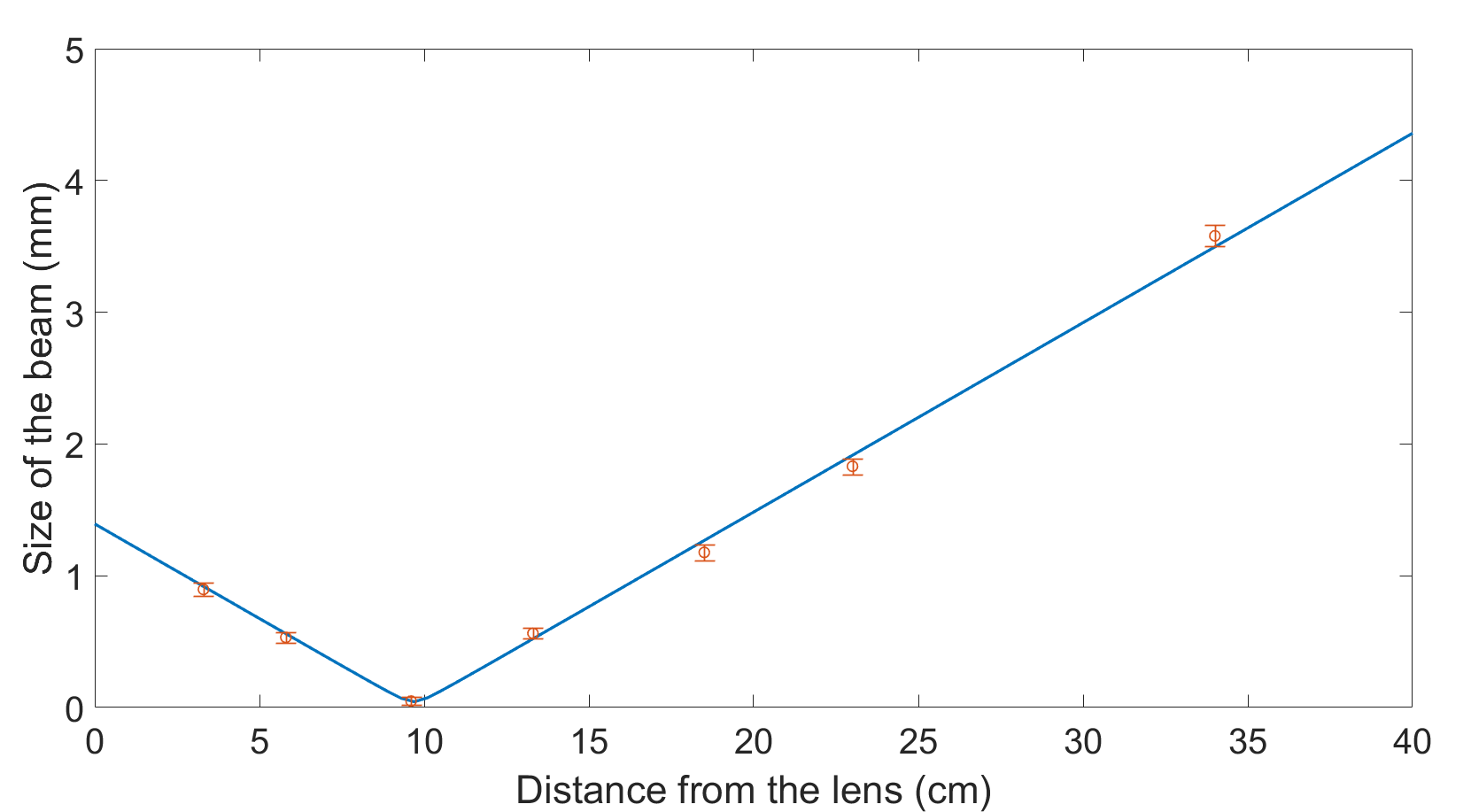 Choise of lenses
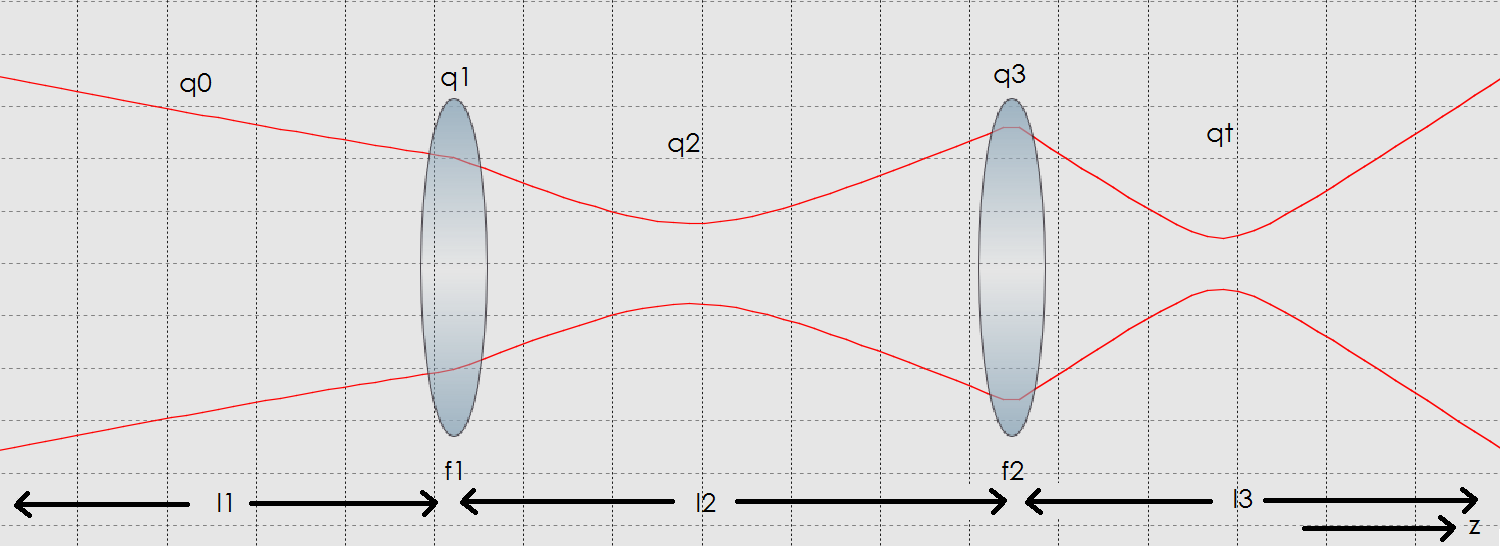 where
and
Future work
Gluing the PZT to the mirror and the mirror on the endcup
Driver for the PZT
 Lock the PMC
Characterize the PMC (i.e. measure the mode matching and the transmission)
Use the cavity in optic experiments (e.g. squeezed light)
TILT-FREE SEISMOMETER
Seismic noise in LIGO: solutions
Seismic noise due to vibration of the laboratory is a low frequency limit for the  interferometer in LIGO
Active isolation
Passive isolation
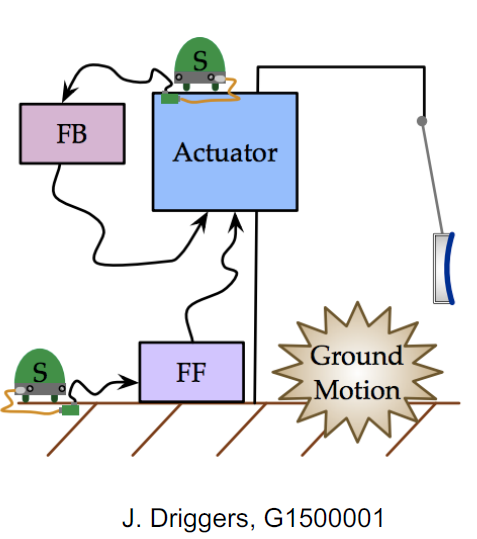 Multiple stages platforms separated by spring assembly for the optics and suspension of the optics themselves
Active isolation problem: tilt-to-translation coupling
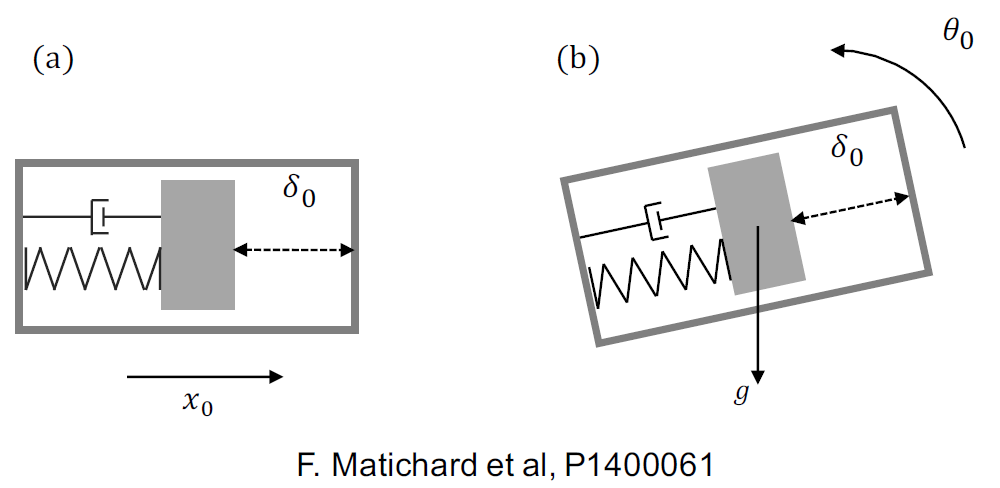 At low frequency (< 40 mHz) the seismometer signals are too contaminated by ground tilt to be used for active control
Two different approches
Measuring tilt
Filtering tilt
Mechanically filter tilt
Independently measure ground tilt and subtract it
Suspended structure
Tilt-free seismometer
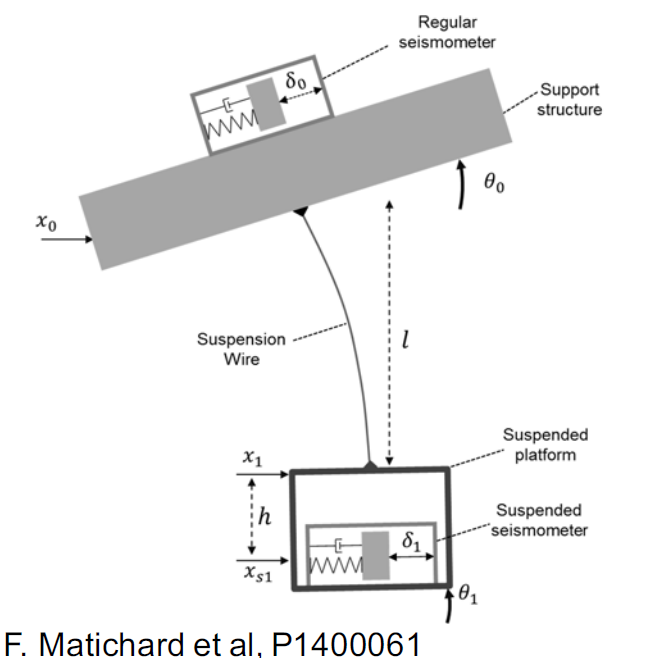 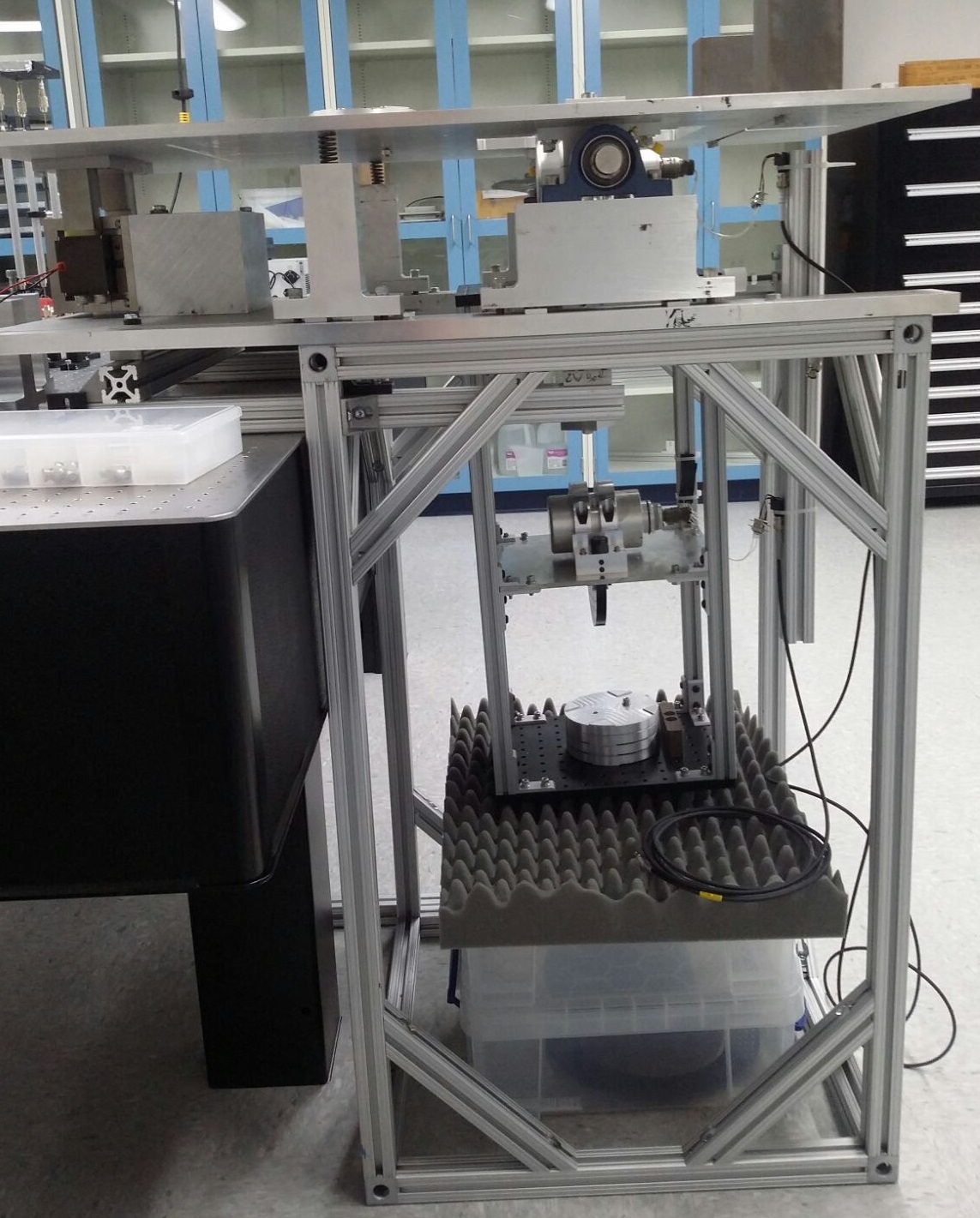 Below the pendulum resonant frequency: the suspended platform motion follows ground translation
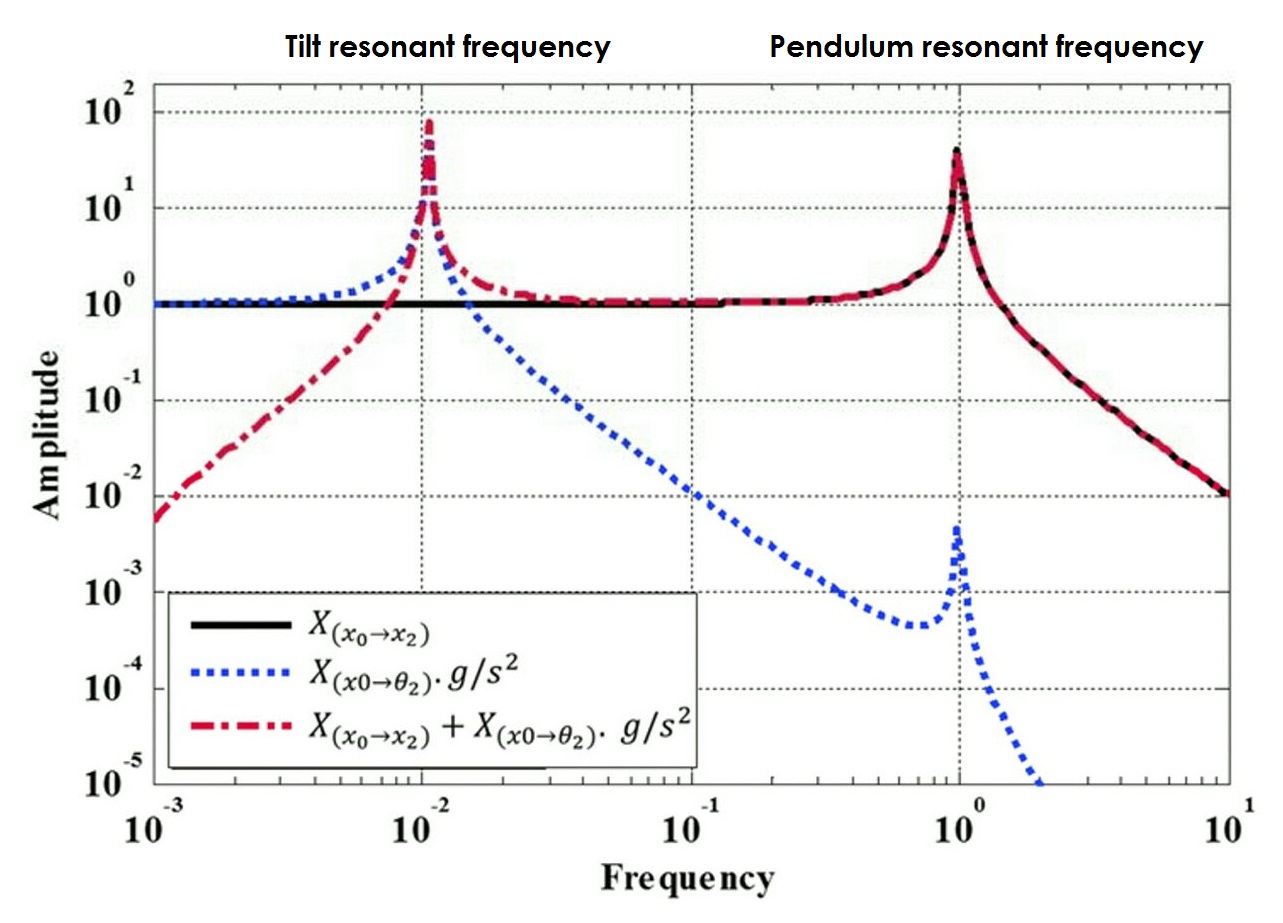 Above the tilt resonant frequency: ‘tilt-free’
Between the tilt and pendulum frequencies: good translation sensitivity of the suspended seismometer
F. Matichard, DCC P1400060
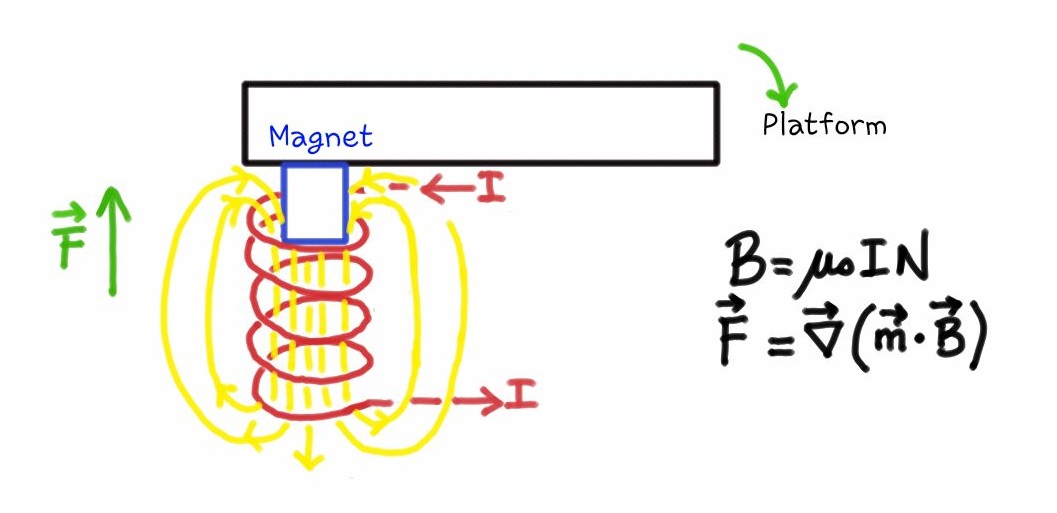 Tilt injection: current driver for the coil
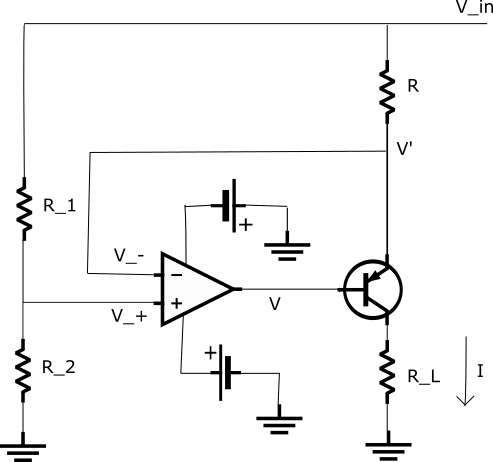 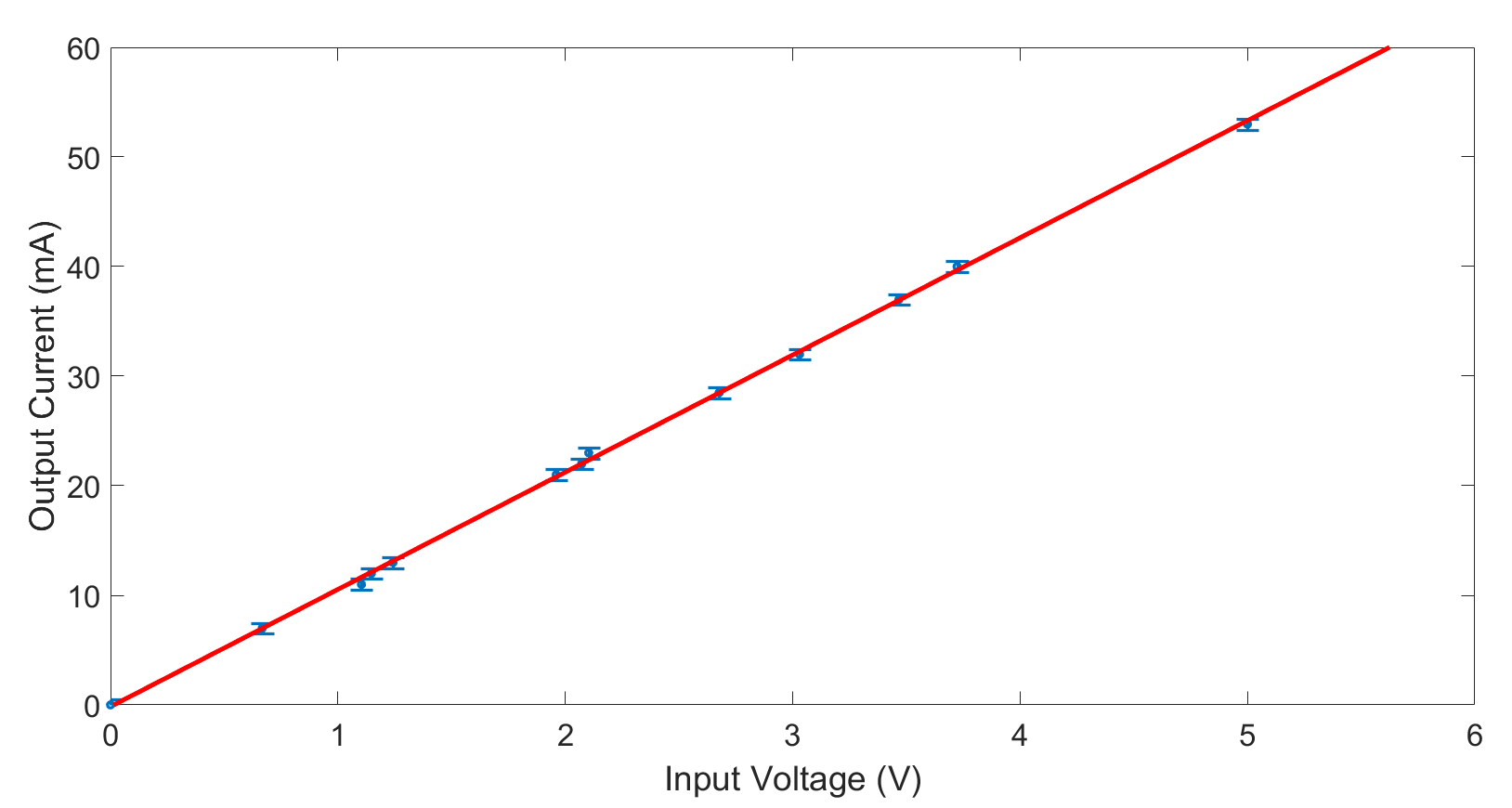 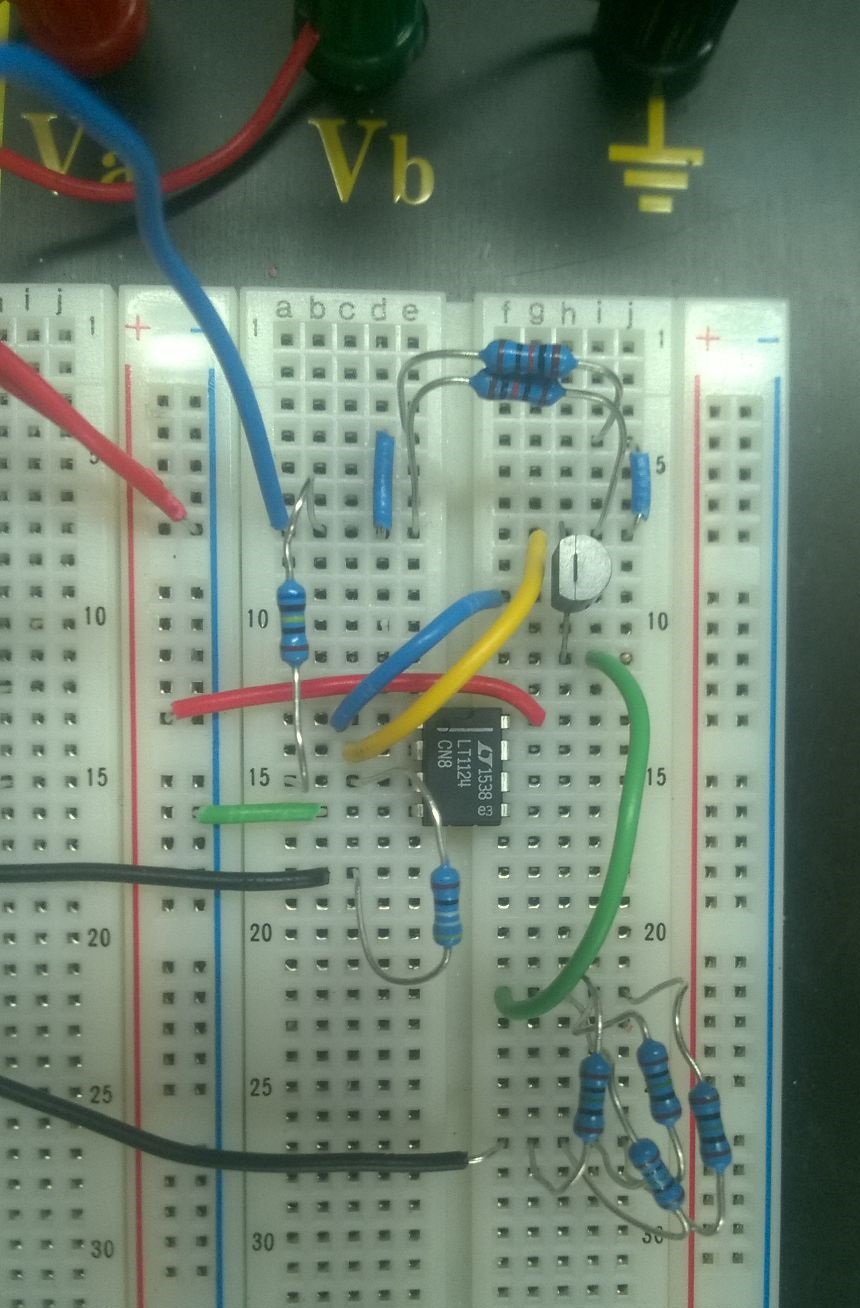 Future work
Test the circuit with the coil
Solder components to breadboard
Measurement of the tilt to displacement transfer function
Acknowledgments
Dr. Kate Dooley
Dr. Marco Cavaglià
Dr. Antonio Perreca
Dr. Lucien Cremaldi
Dr. Giancarlo Cella
Mohammad Afrough
Camillo Cocchieri
INFN, NSF and LIGO
Thank you for your attention!